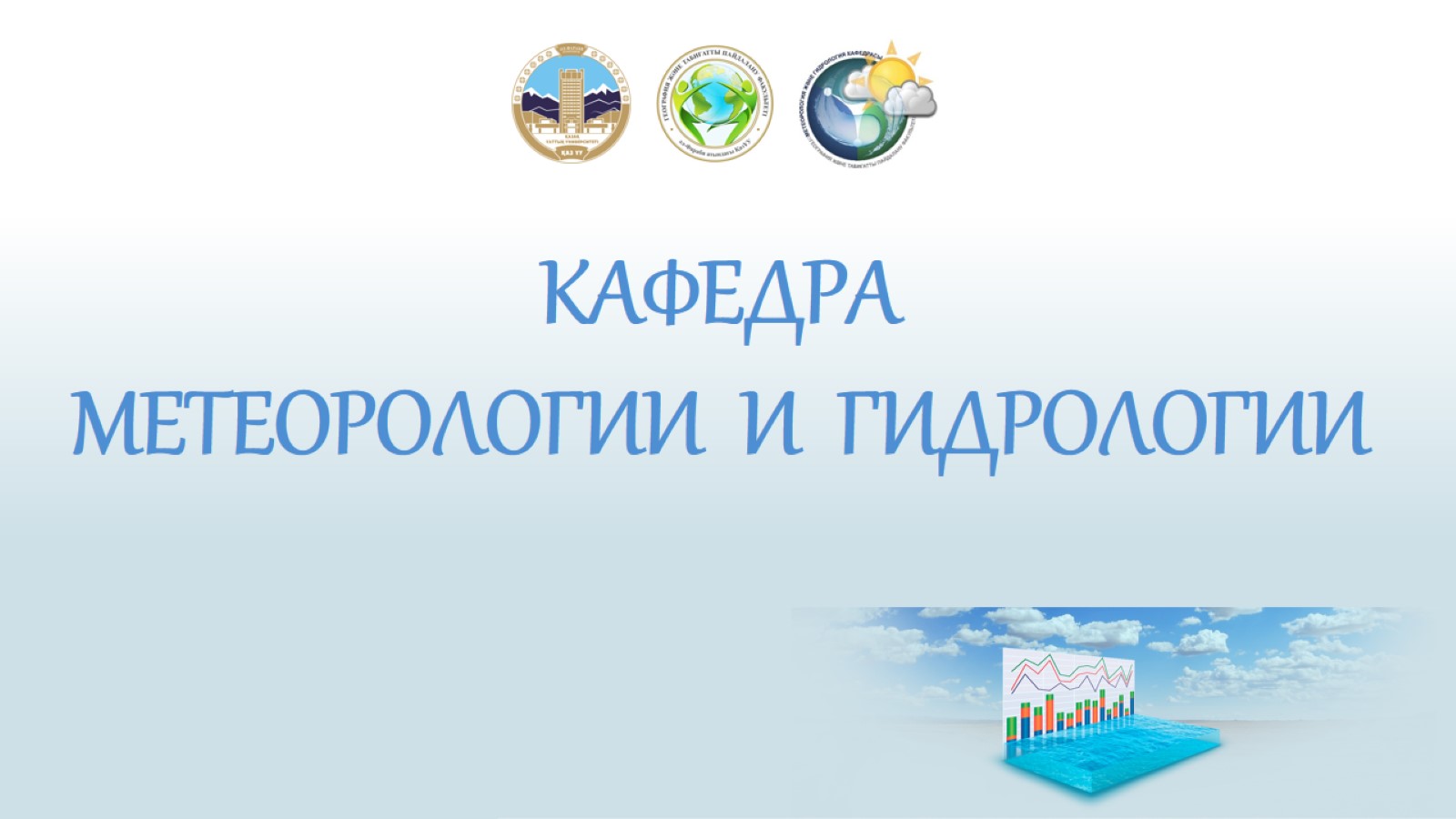 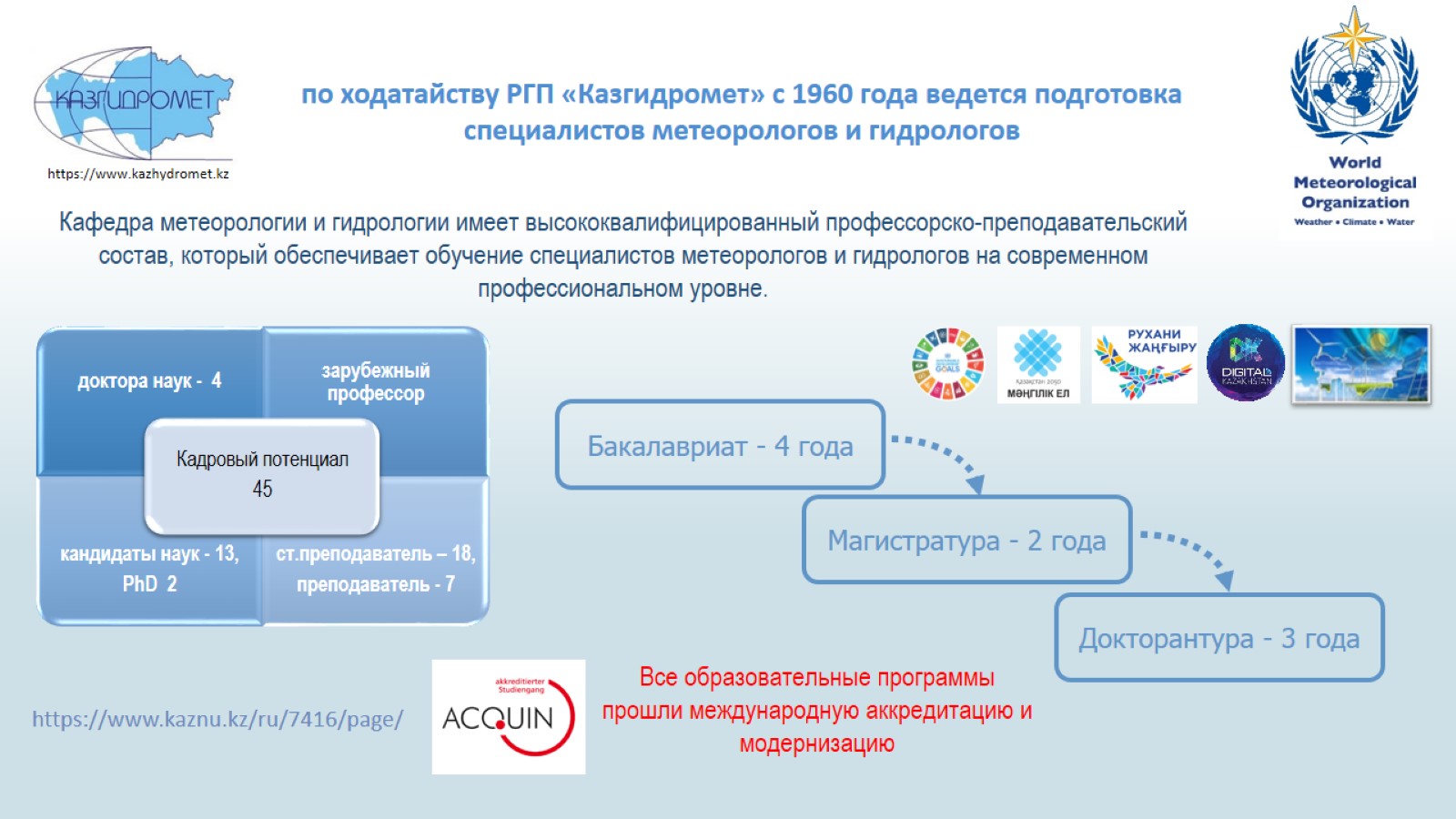 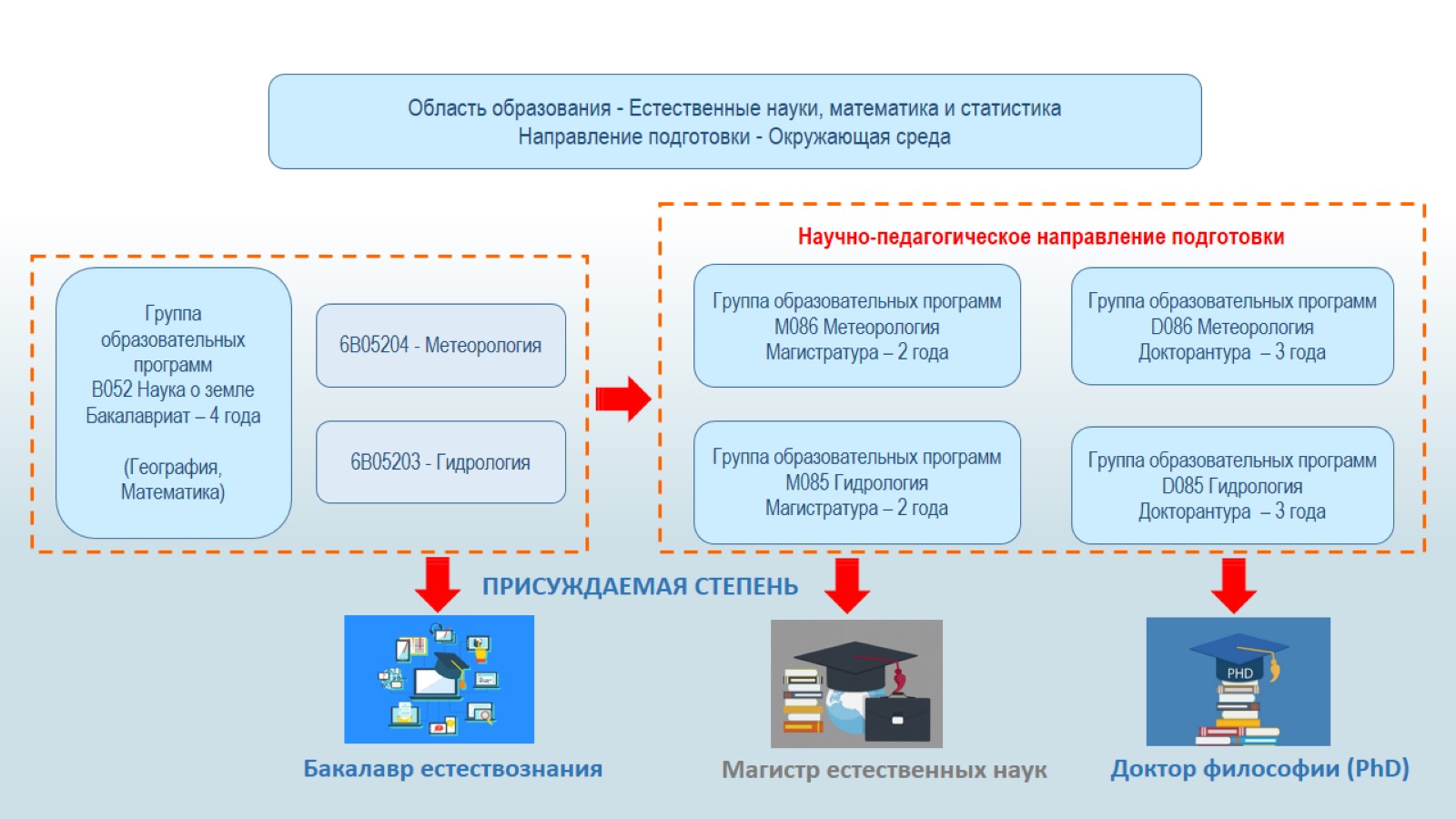 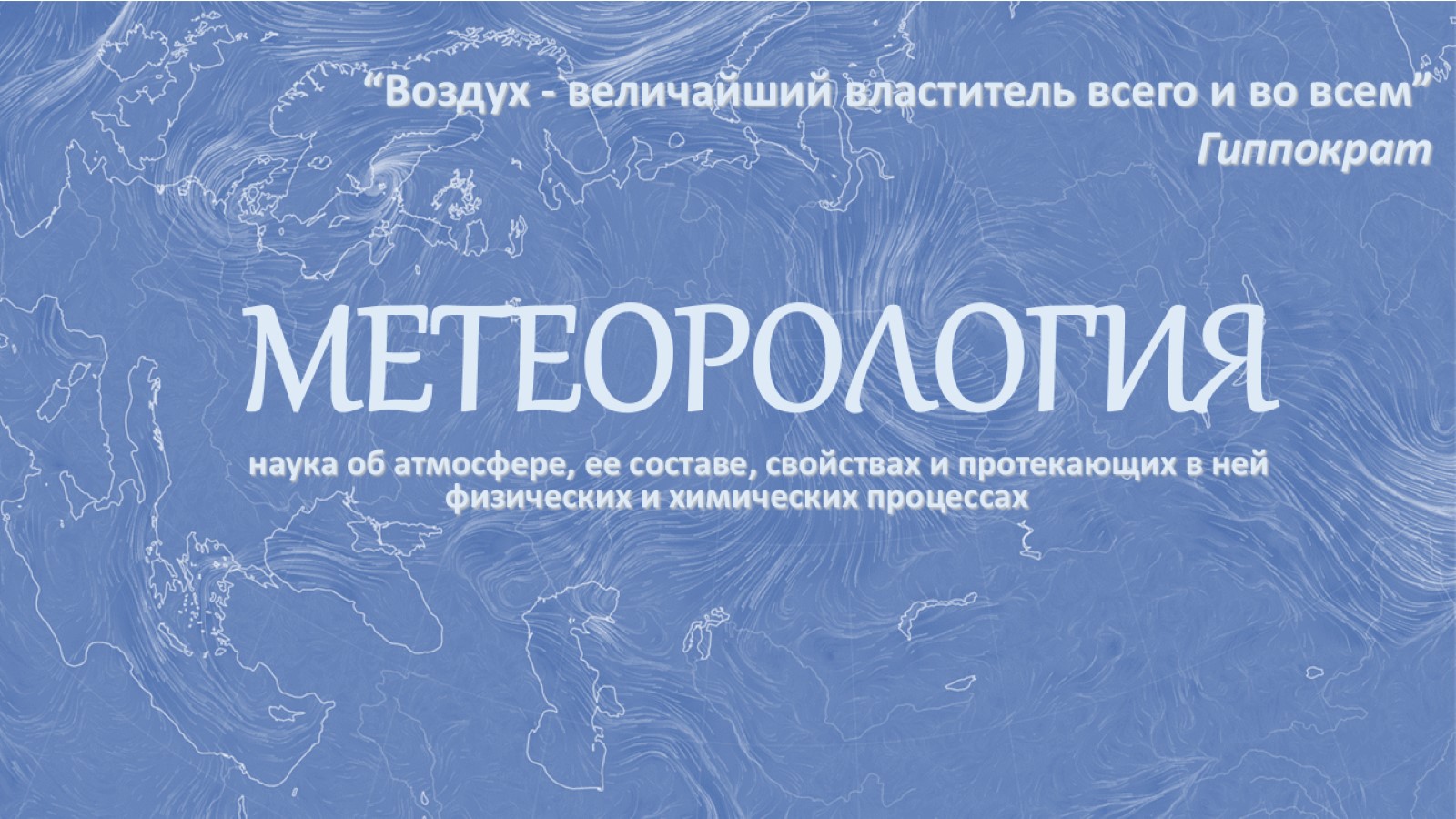 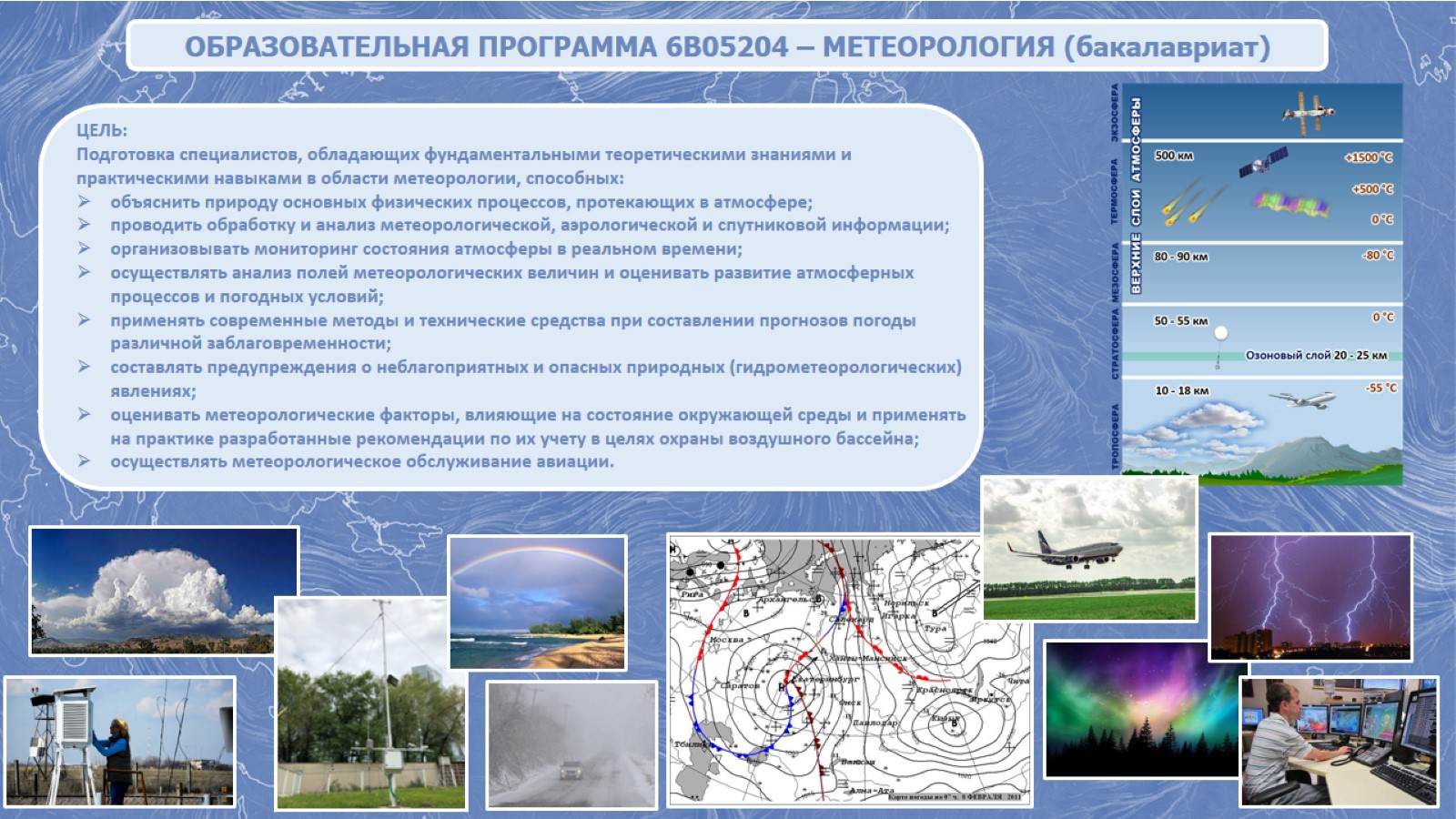 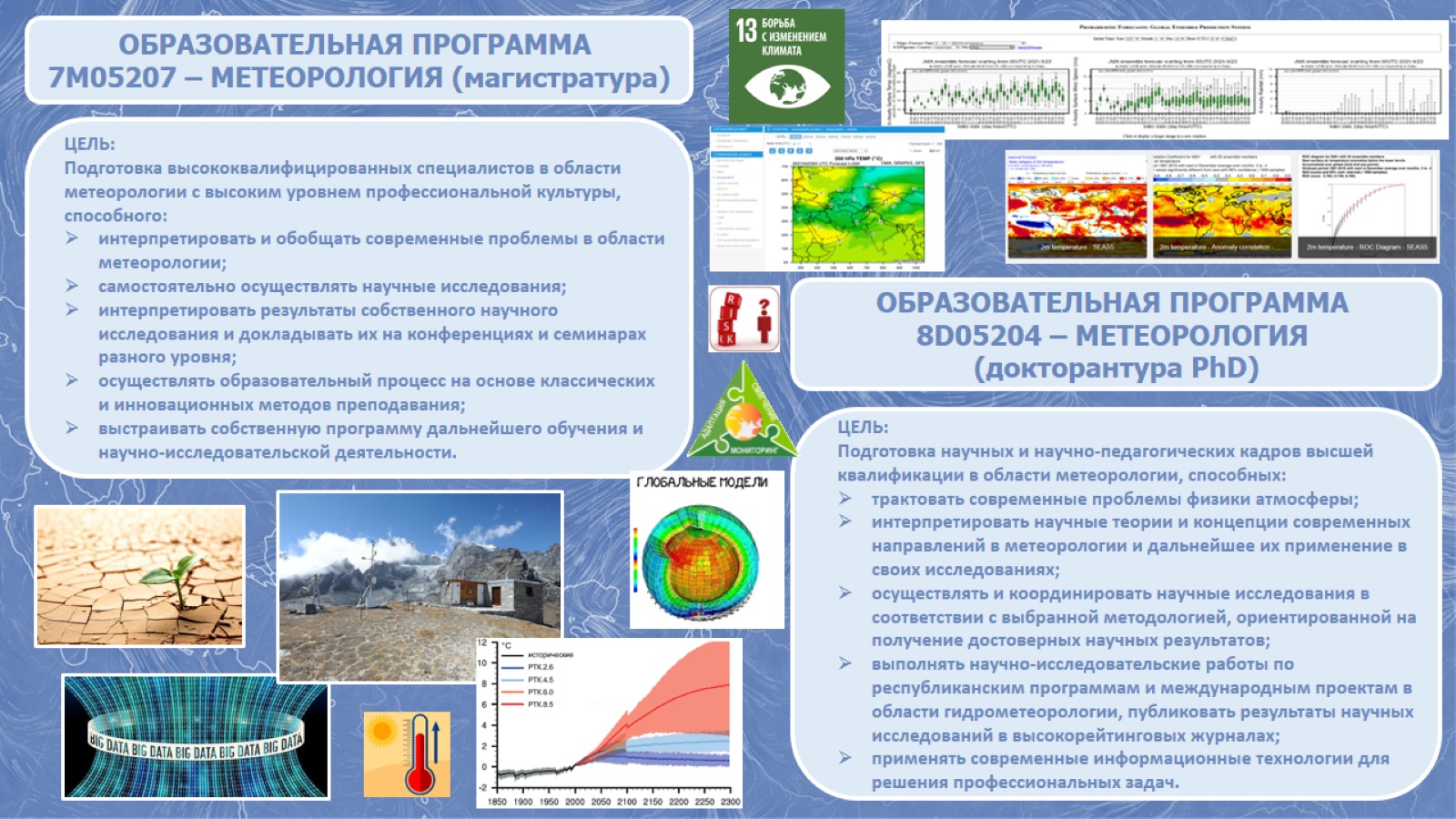 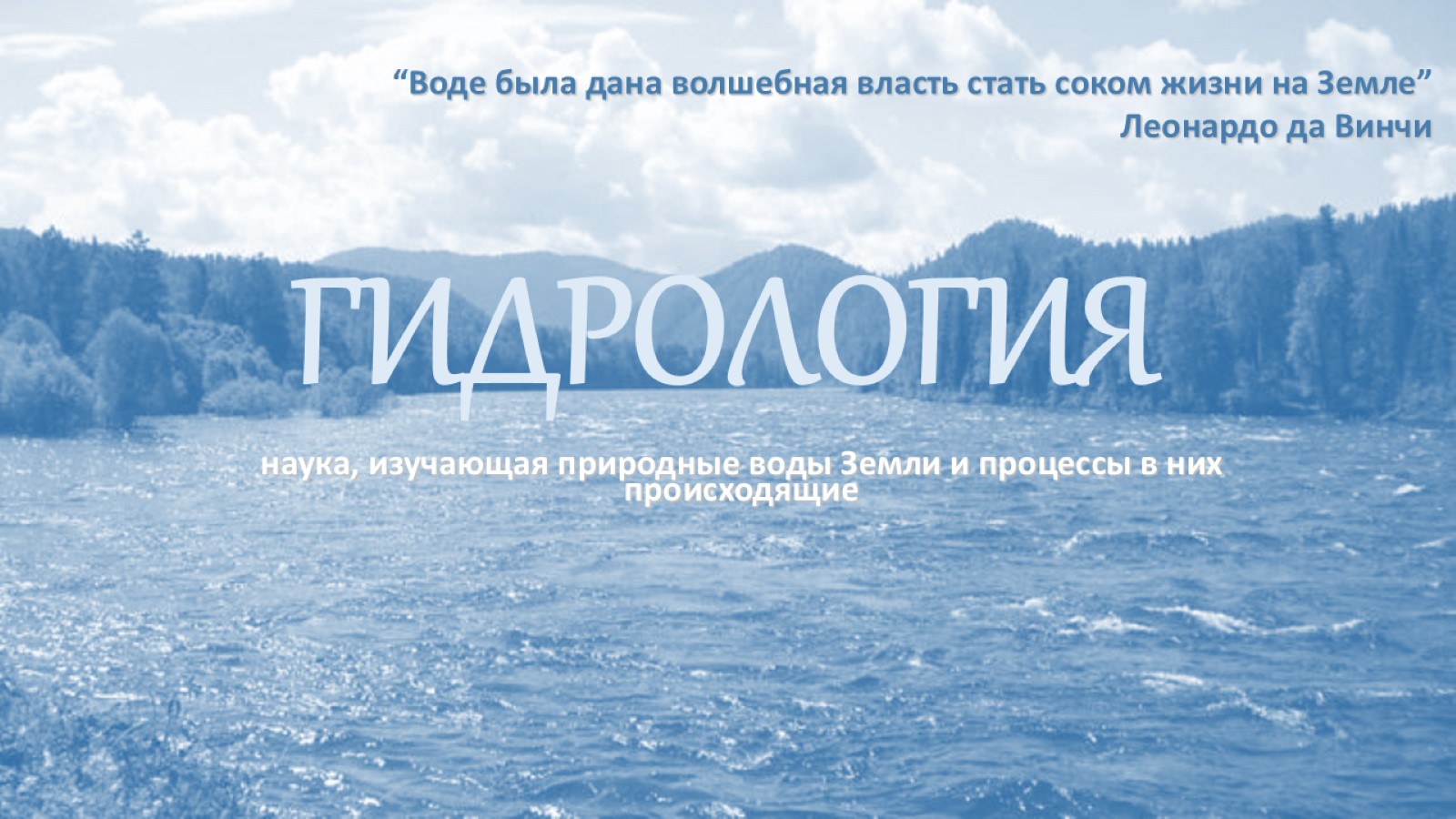 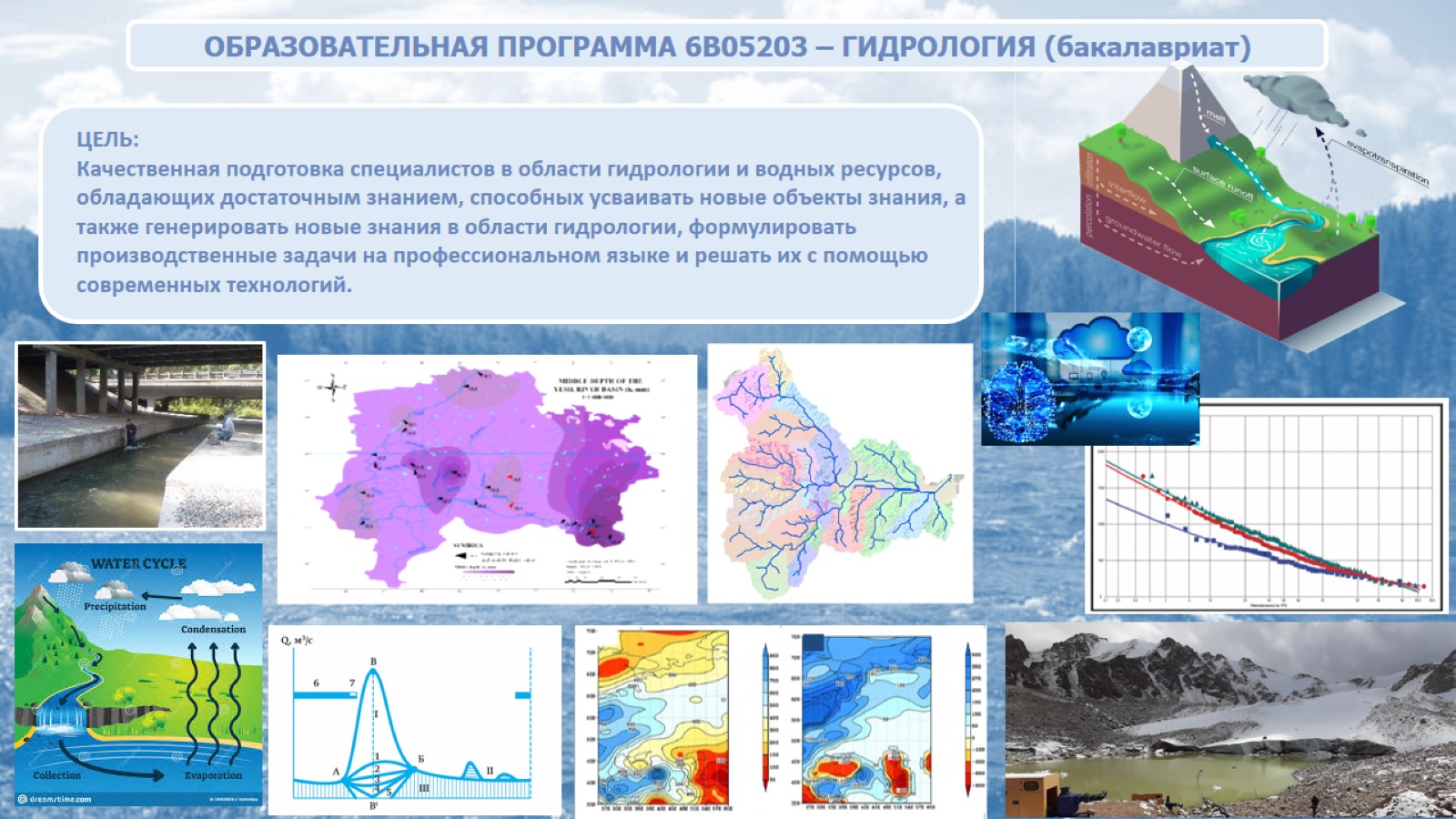 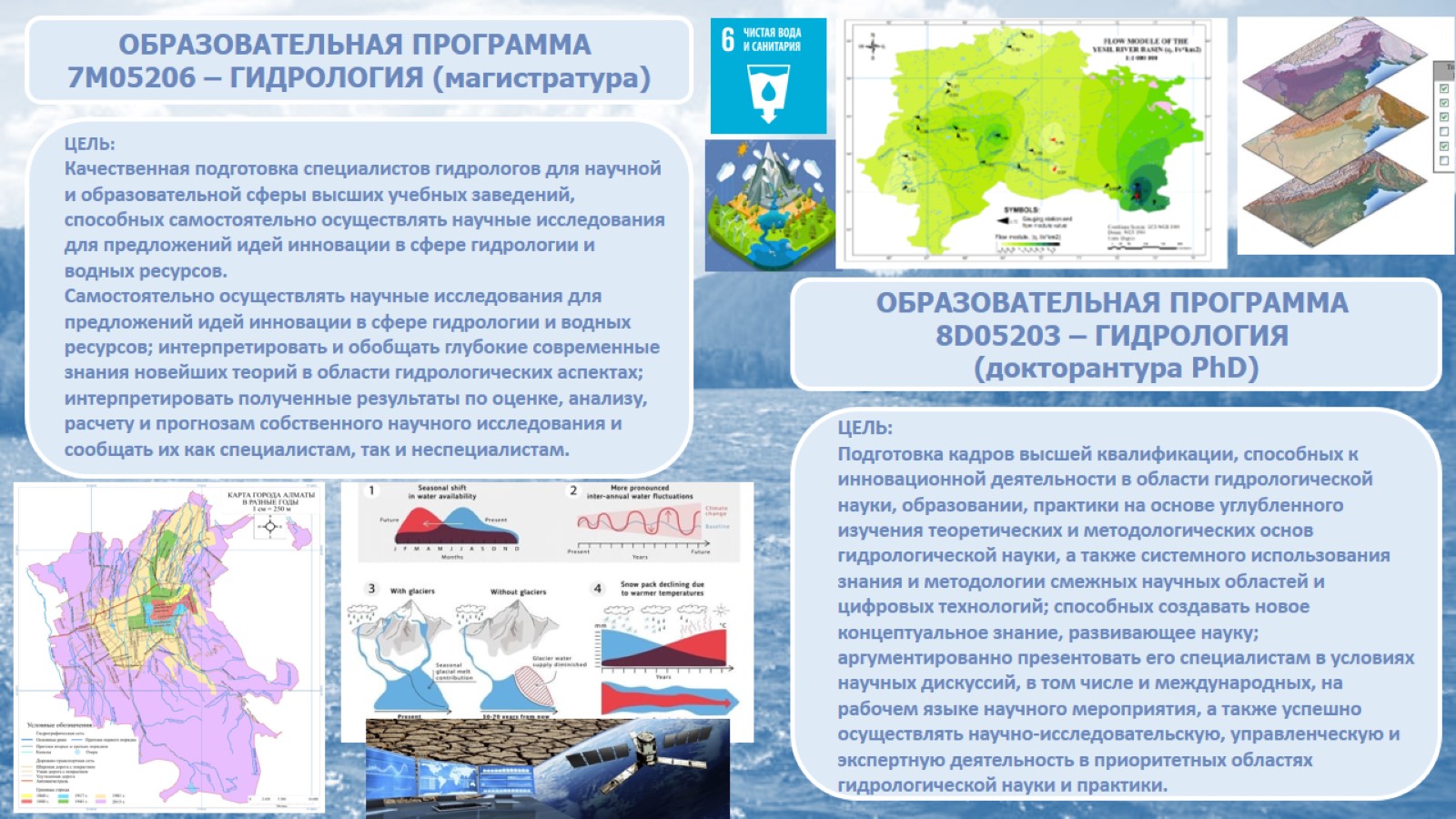 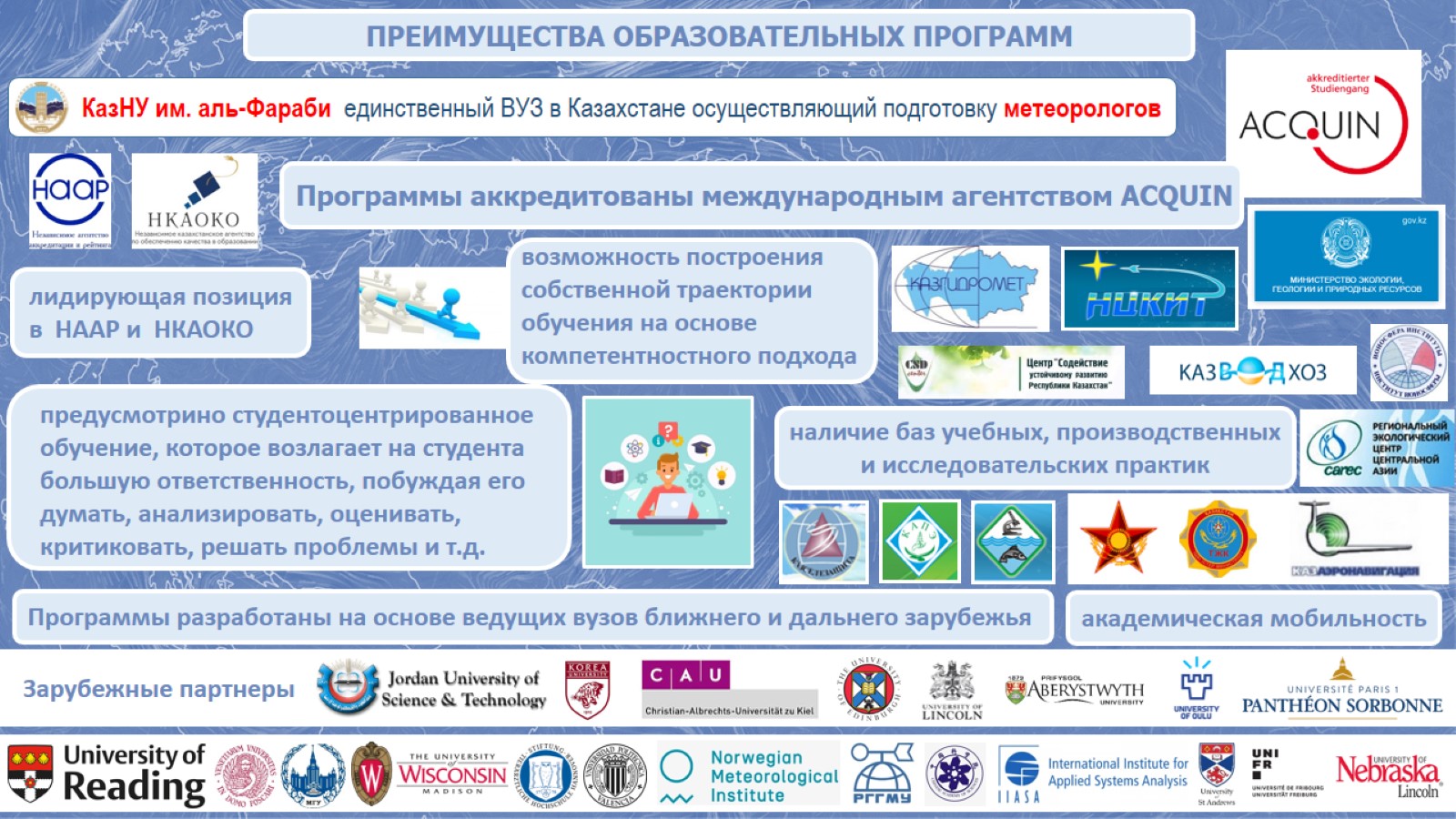 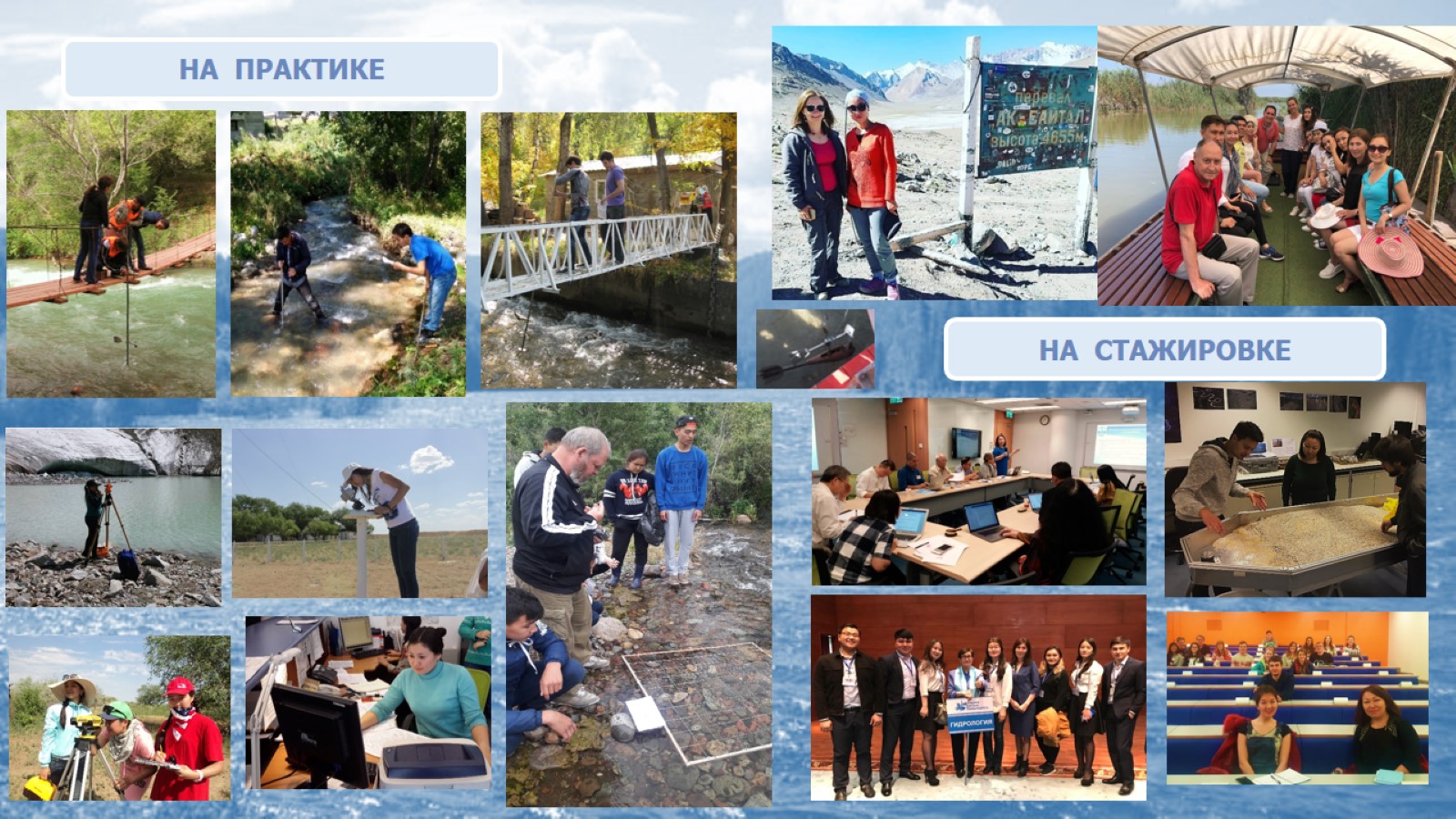 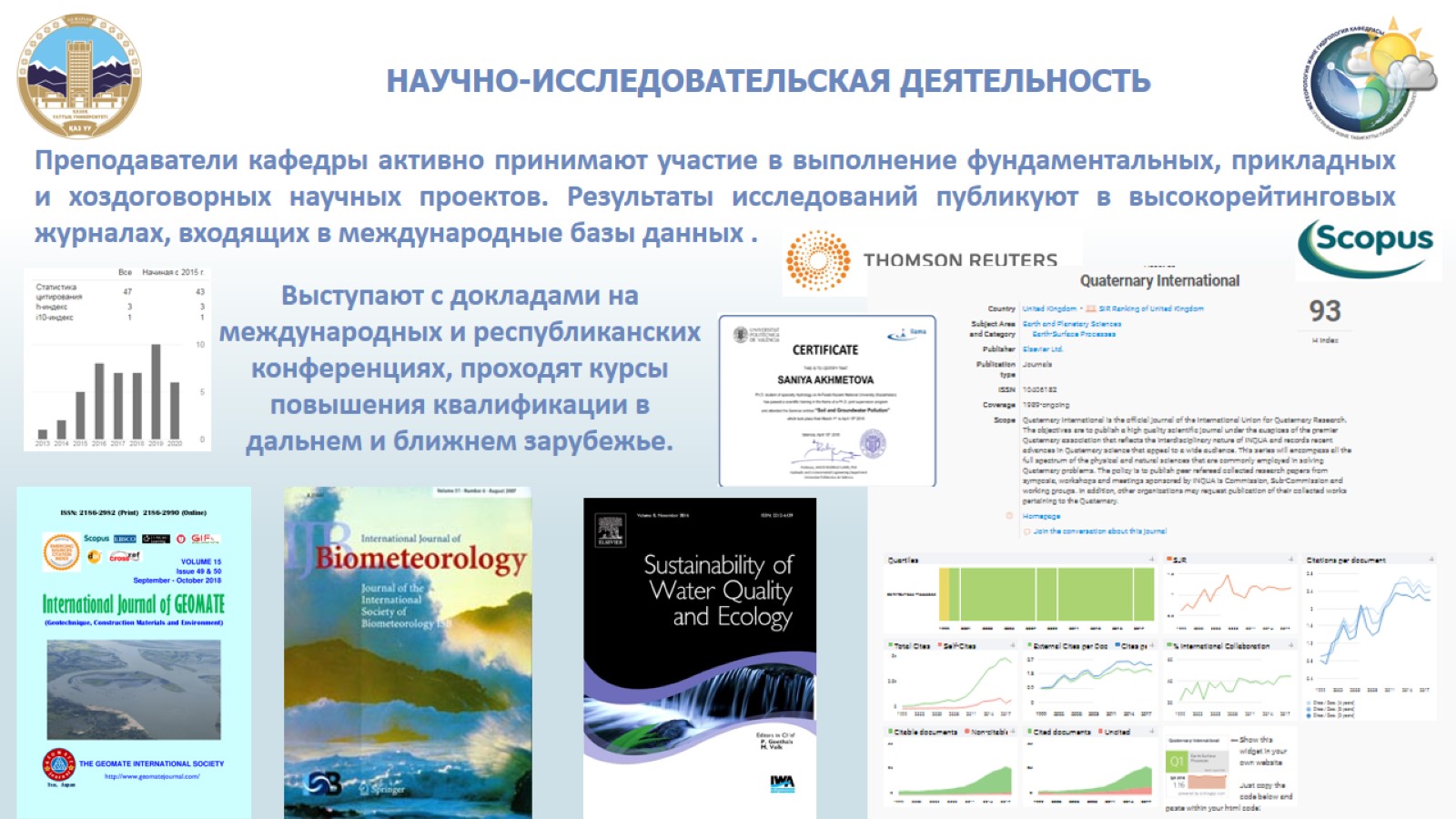 НАУЧНО-ИССЛЕДОВАТЕЛЬСКАЯ ДЕЯТЕЛЬНОСТЬ
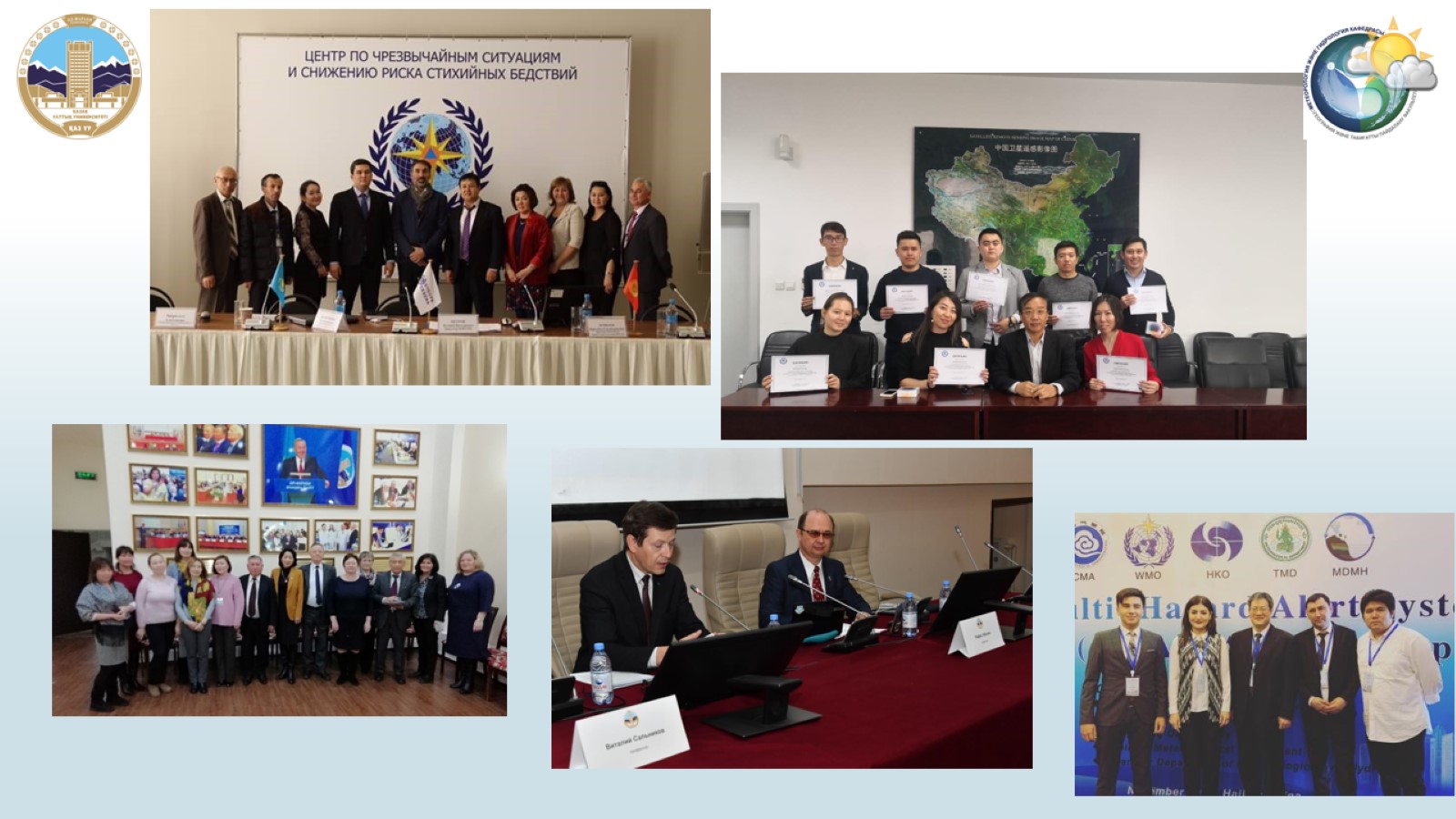 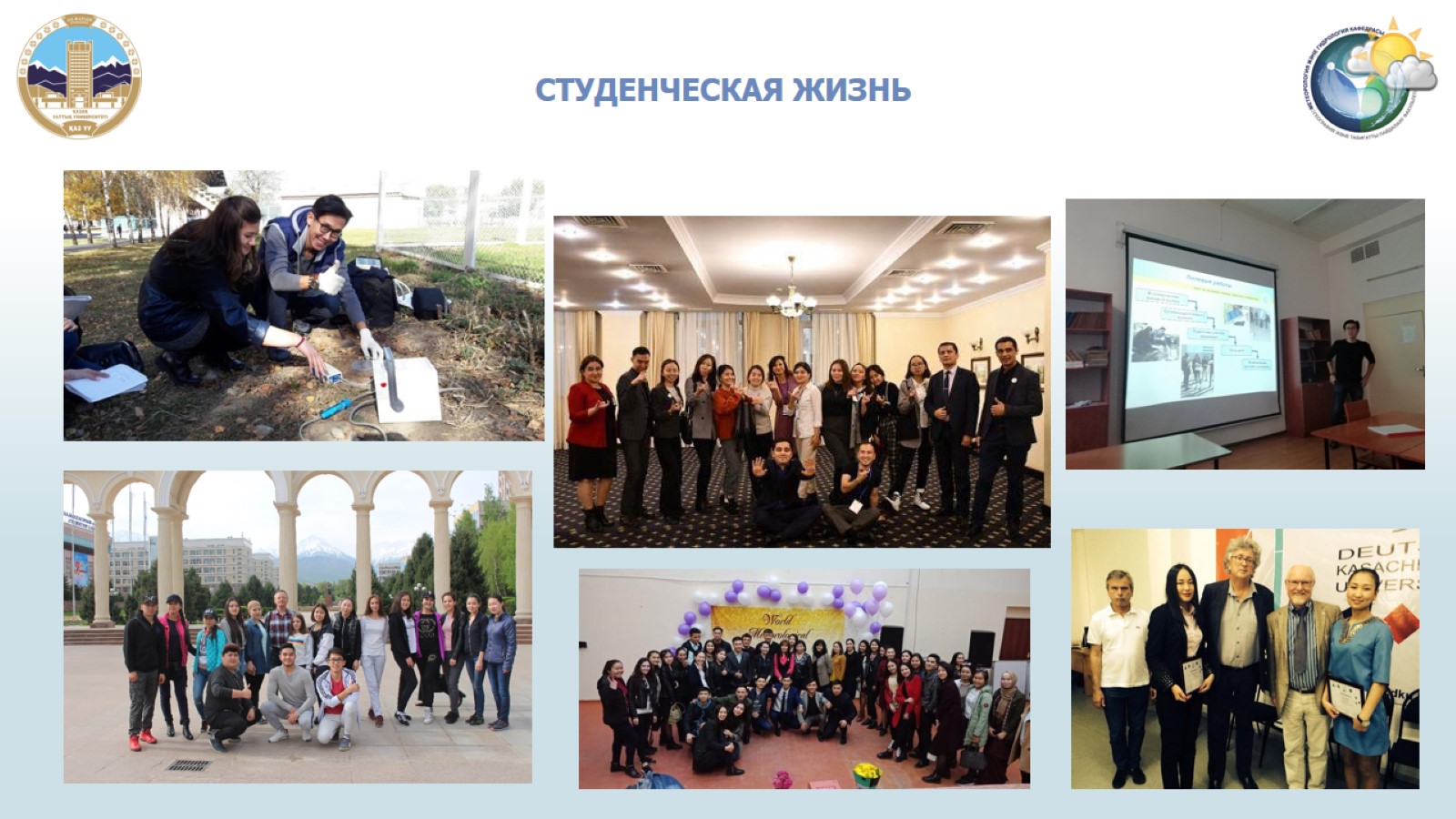 СТУДЕНЧЕСКАЯ ЖИЗНЬ
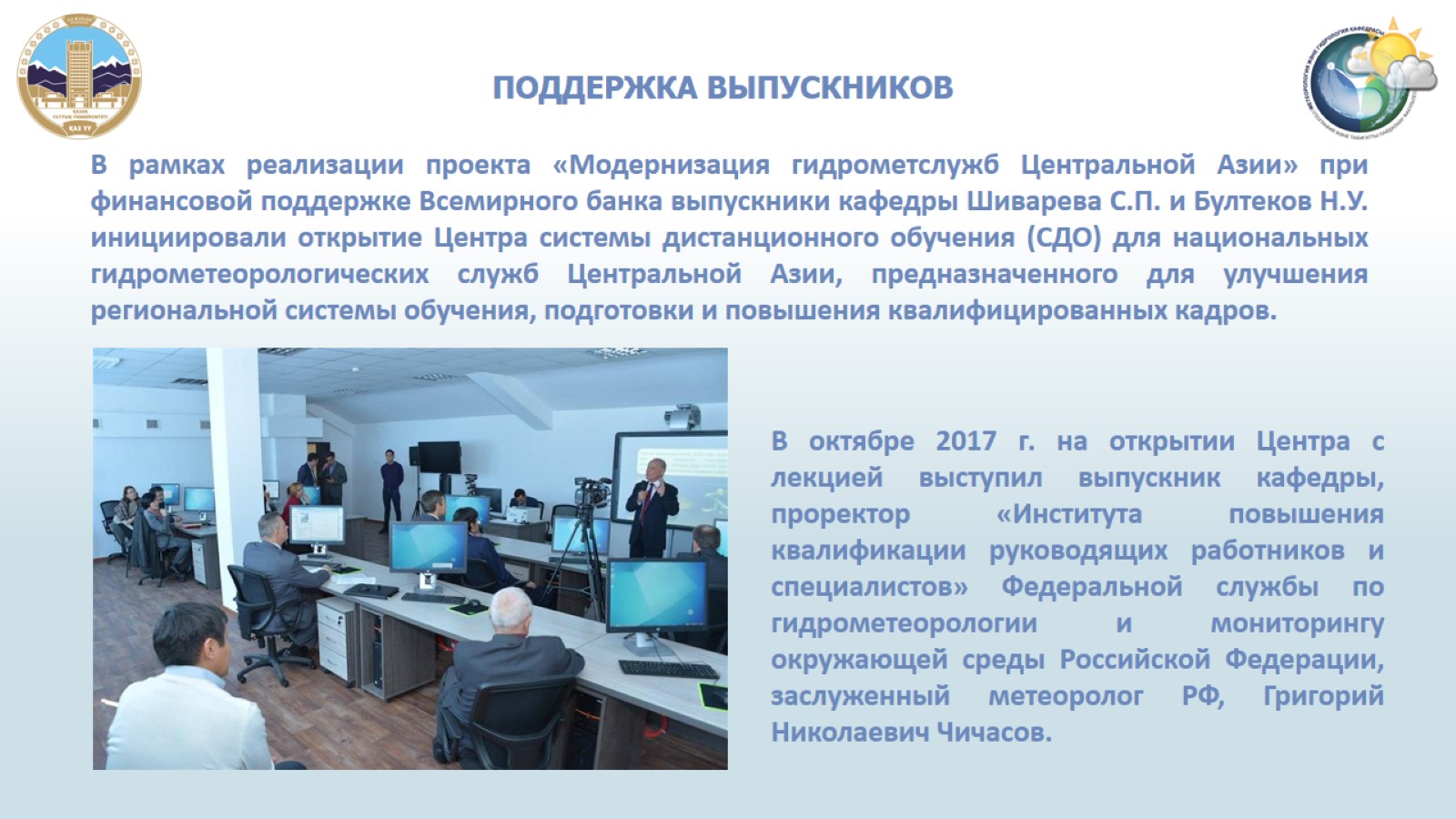 ПОДДЕРЖКА ВЫПУСКНИКОВ
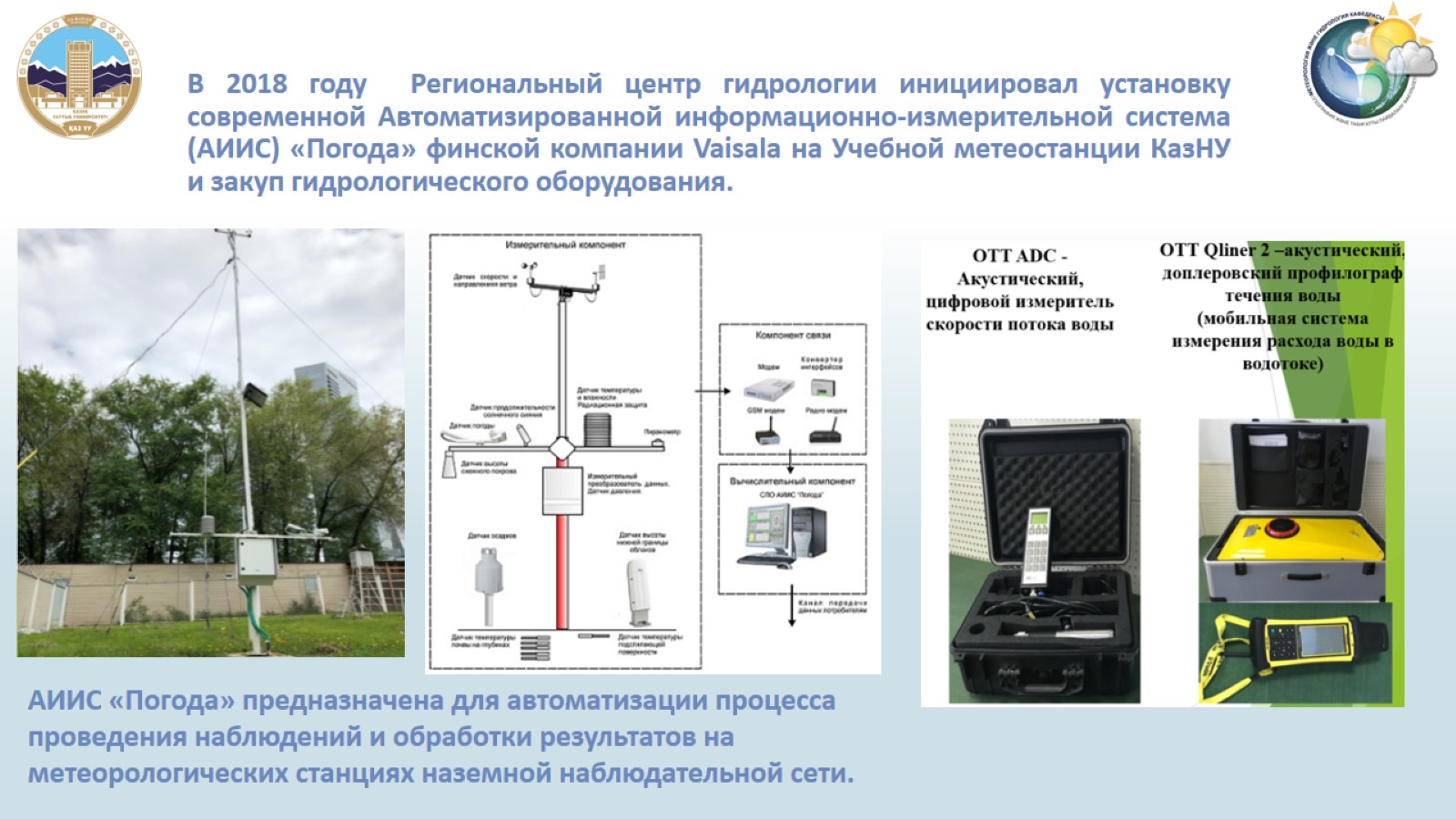 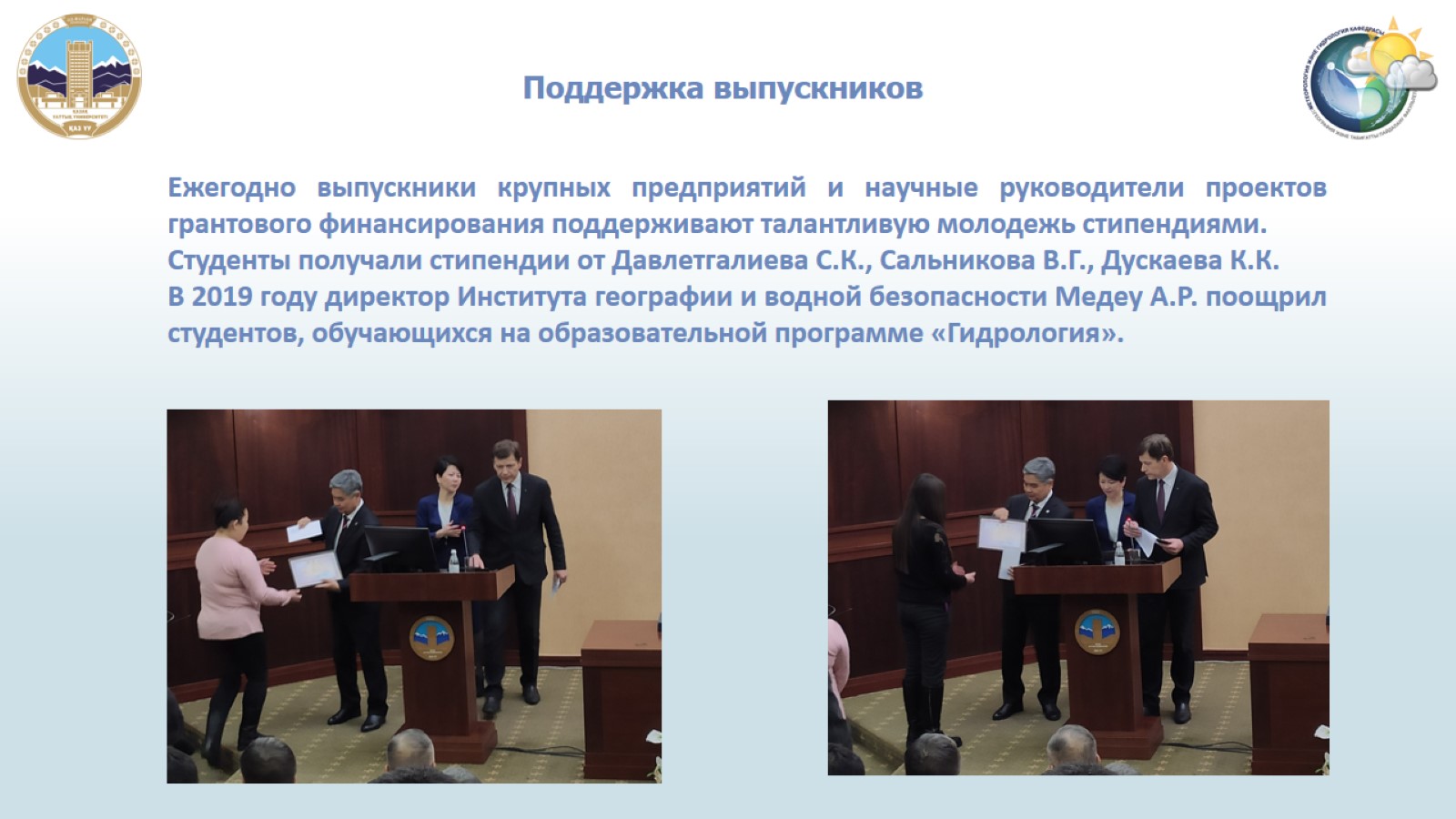 Поддержка выпускников